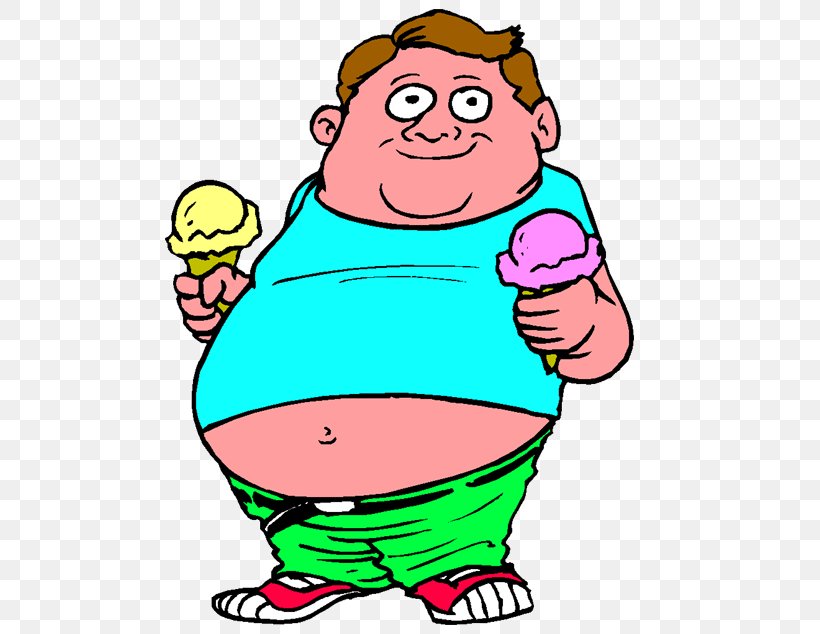 OBESITY
Done by : Marwan kakish, Amir Al-Momaiz 
Angelina Sahouri, Lamar Al Azzeh
What is obesity?
Obesity is a complex disease involving an excessive amount of body fat. Obesity isn't just a cosmetic concern. It's a medical problem that increases the risk of other diseases and health problems, such as heart disease, diabetes, high blood pressure and certain cancers.
Excessive sugar intake, consumption of high calorie food and food rich in saturated fat.
Not enough exercise or low activity level.
Sleeping less than 8 hours a day will reduce the rate of metabolism.
Causes of obesity
Stress will increase the levels of cortisol in the body which reduces the metabolic rate.
Diseases such as Hypothyroidism, epilepsy, hormonal diseases and others.
Hereditary factors and the presence of obesity gene.
The use of drugs such as steroids, antidepressants, birth control pills and many others.
Consequences of obesity
Physical
Social
Psychological
Liver disease
Discrimination in some situations for example: employment, travel, schooling, healthcare, and others.

Fewer friends 

Low educational attainment
Mood disorders
Low self-esteem: poor body image
Isolation
Depression 
Mental health problems
Body dissatisfaction
Anxiety
Low quality of life
Heart disease
Lung disease
Colon disease
Arthritis 
Hypertension
Stroke
Cancer
Type 2 diabetes
fertility problems
How to prevent obesity?
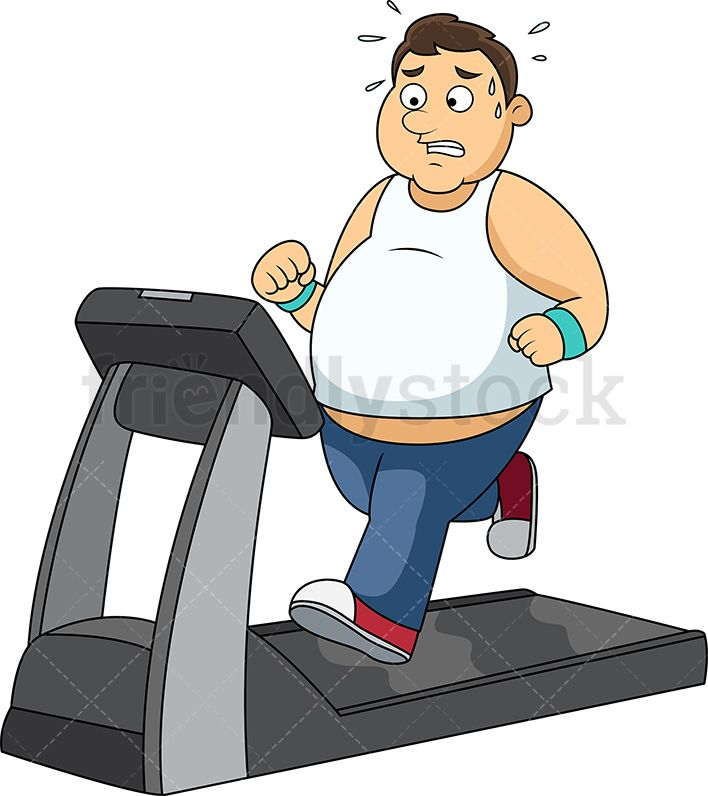 Actions in helping to resolve obesity problem
Increase awareness through social media, customized special sessions and 
street banners regarding this issue.

Distributing free fat burning tablets through  medical sector.

Weight-loss local and global competition against a valuable award.
Obesity Treatment
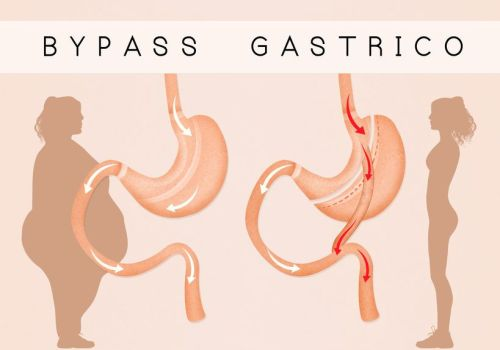 Follow lifestyle healthy food plan.

 Exercise on daily basis.

Drugs and medication.

Surgery for severe cases.
Resources
https://www.mayoclinic.org/diseases-conditions/obesity/symptoms-causes/syc-20375742
https://www.cdc.gov/obesity/index.html
https://www.health.harvard.edu/blog/a-new-treatment-for-obesity-202109102589
https://my.clevelandclinic.org/health/diseases/11209-weight-control-and-obesity
https://www.niddk.nih.gov/health-information/weight-management/adult-overweight-obesity/health-risks
Obesity Quiz
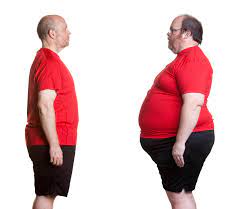 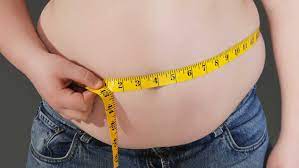 Get started
What is Obesity?
a)Obese people have an unhealthy and abnormally high percentage of body fat
b) To measure obesity, researchers use a formula that is based on an individual’s weight and height, known as the body mass index (BMI = weight in kg / m2). Obesity is defined as a BMI above 30.
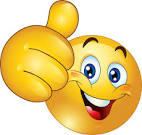 Correct
CONTINUE THE QUIZ !
What causes Obesity?
a)  Too much food and too little exercise
b)  Too much food and too much exercise
CONTINUE THE QUIZ !
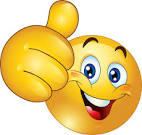 Correct
CONTINUE THE QUIZ !
WRONG
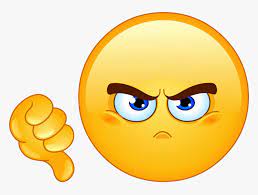 TRY AGAIN !
Can Obesity Effect our health?
a) No Obesity is good for our health
b) Of course, obesity increases the risk of                      developing diabetes, high blood pressure, heart disease, vascular disease and heart attack.
WRONG
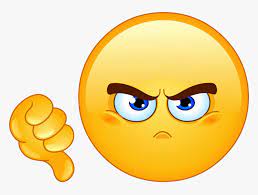 TRY AGAIN !
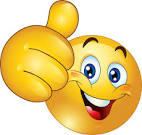 Correct
CONTINUE THE QUIZ !
Can Obesity decrease life expectancy?
a)No, it has no effect at all
b) Sure. After smoking, obesity is the number two cause of preventable premature death. It shortens life .
WRONG
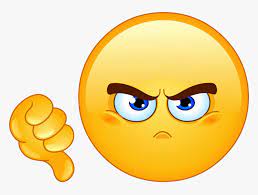 TRY AGAIN !
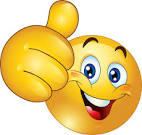 Correct